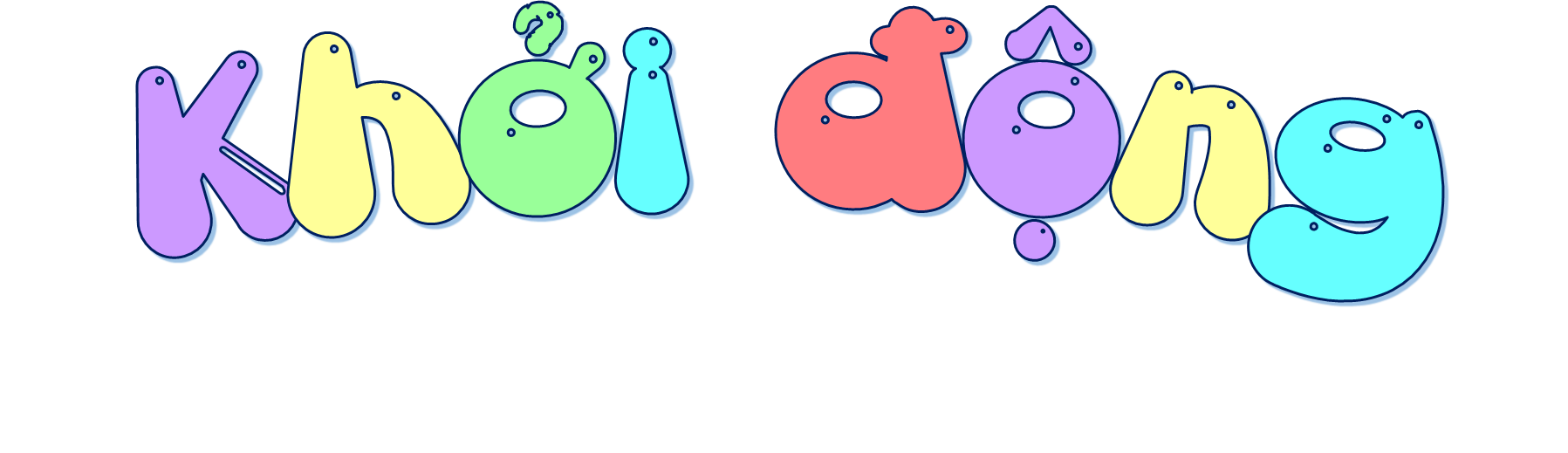 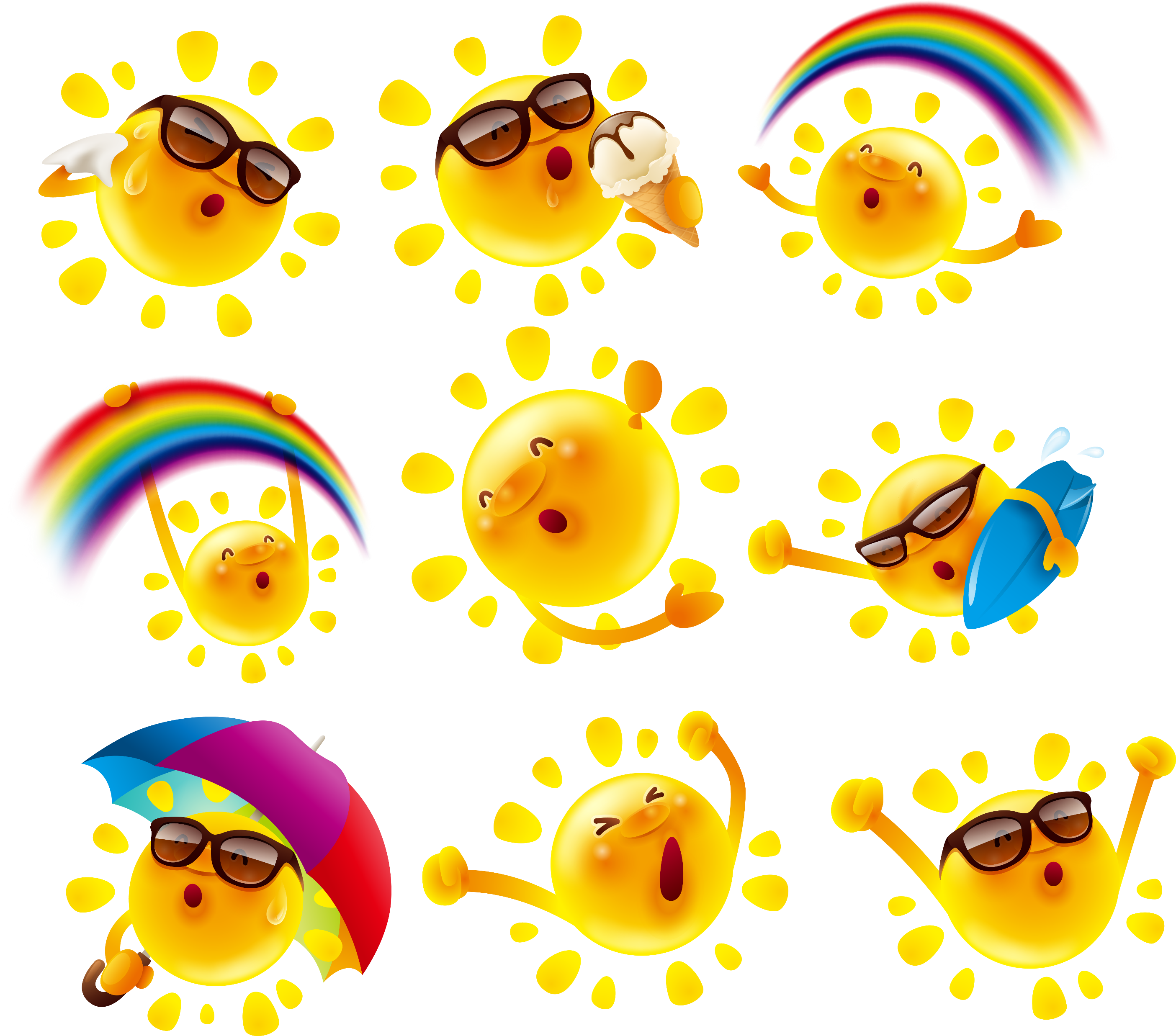 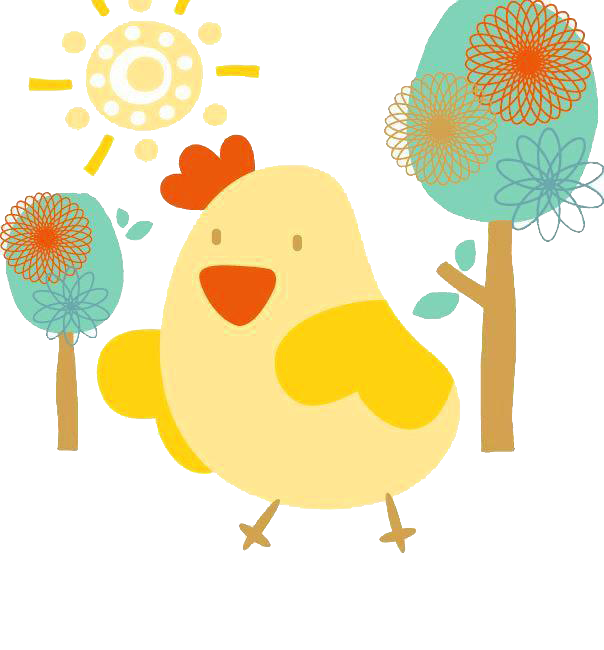 [Speaker Notes: Thiết kế Hương Thảo – SĐT/Zalo 0972.115.126. Các nick khác đều là giả mạo, ăn cắp chất xám]
CHINH PHỤC
ĐỈNH NÚI
Bài mới
- Click vào từng chấm tròn để qua slide theo trình tự leo núi.
- CLick cậu bé qua slide 15
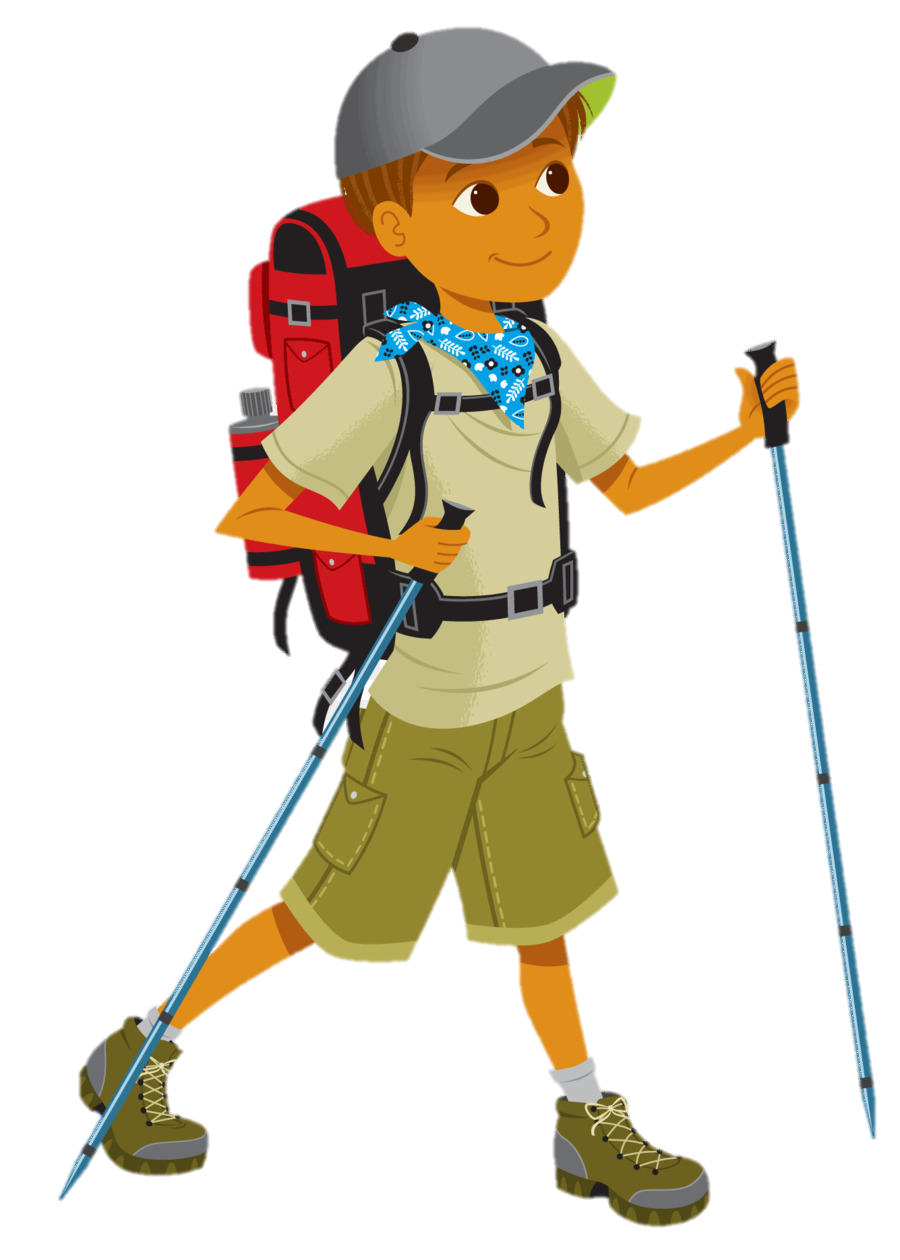 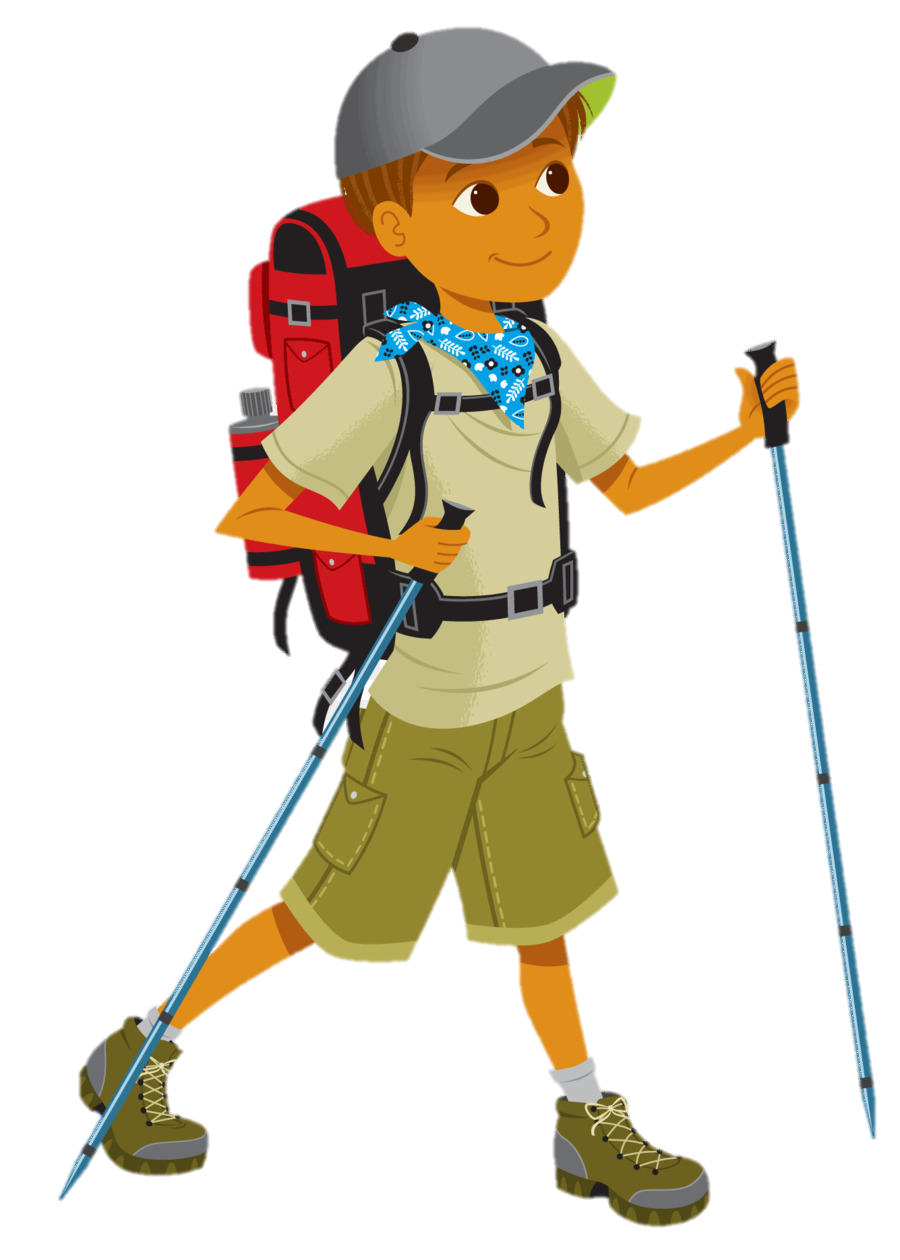 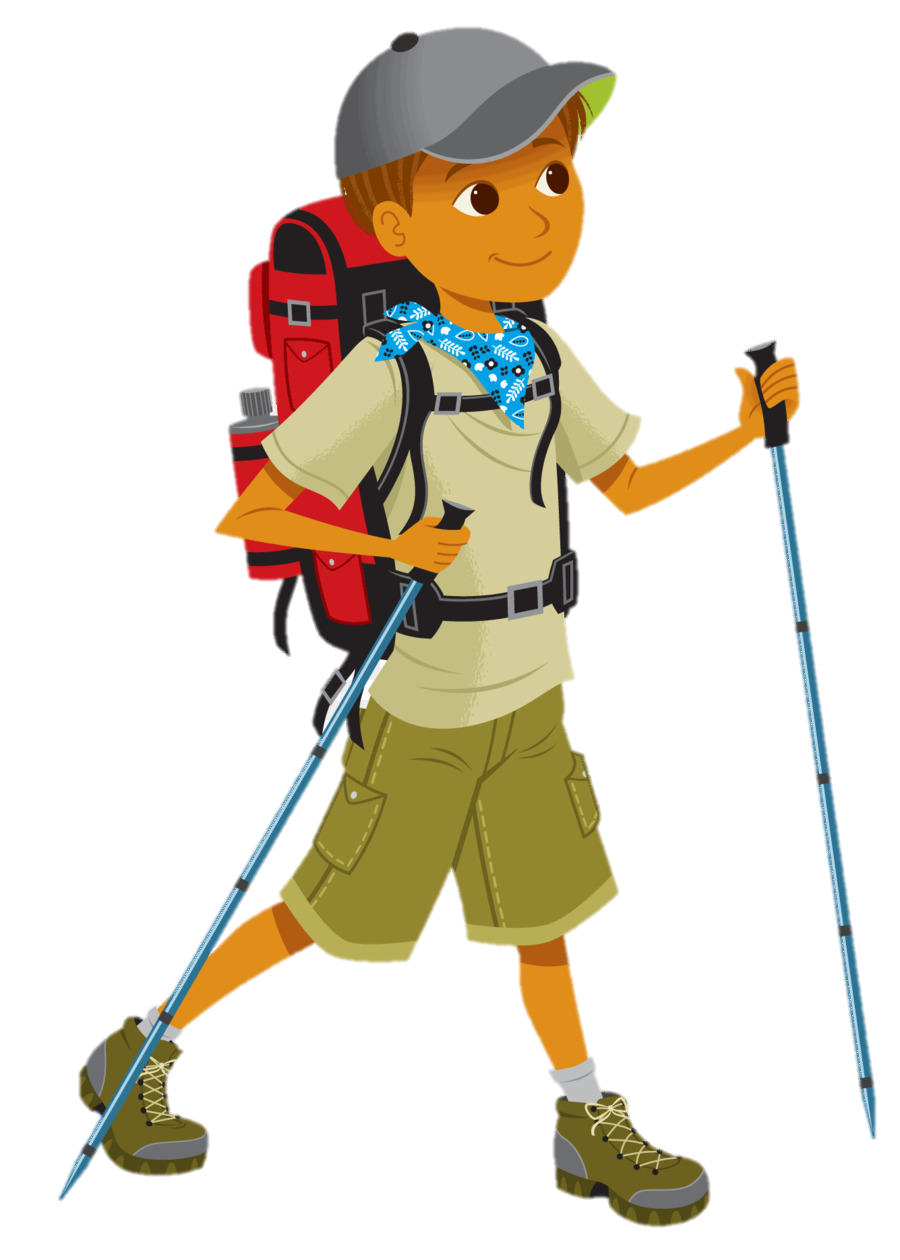 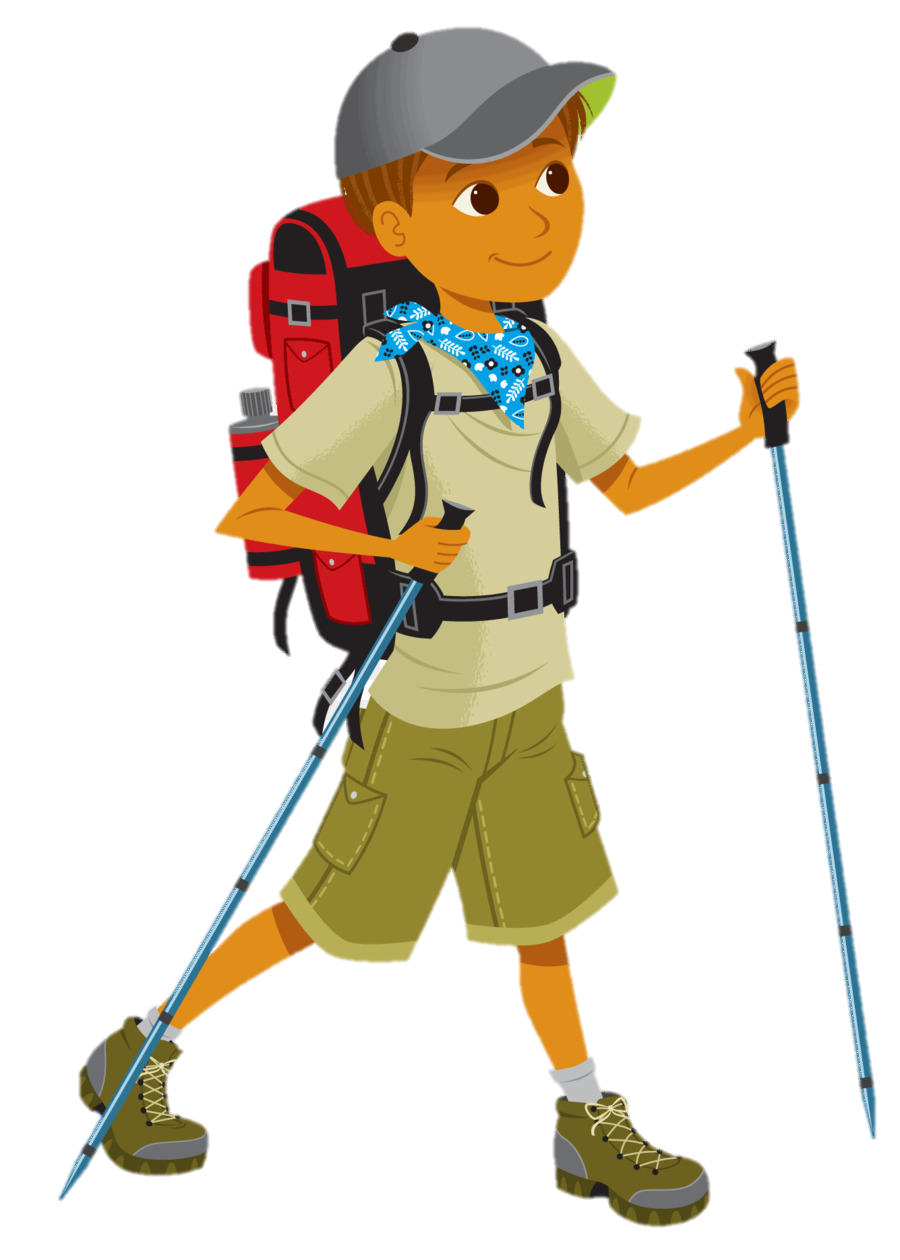 Nhìn ảnh và dự đoán tên gọi theo năm âm lịch mà em biết
- CLick cậu bé để trở về
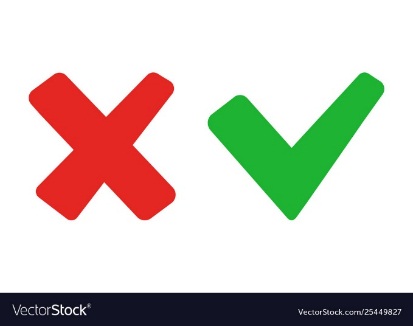 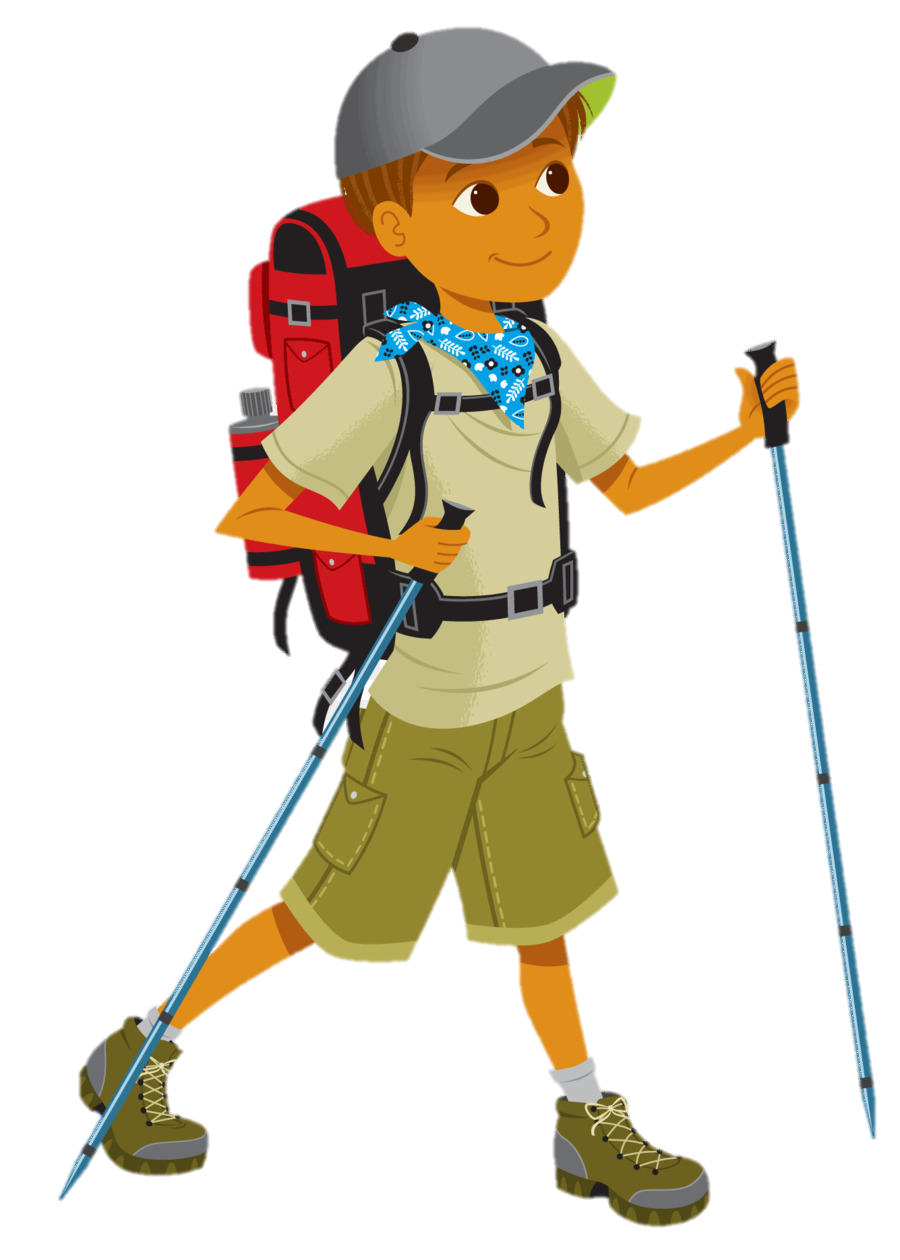 Năm Sửu
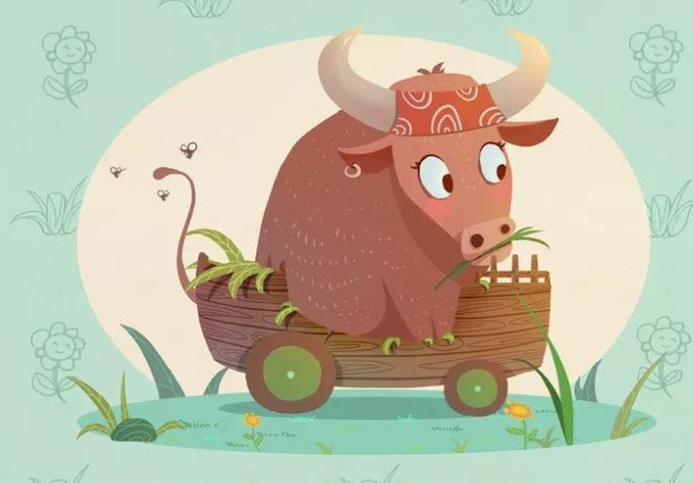 Nhìn ảnh và dự đoán tên gọi theo năm âm lịch mà em biết
- CLick cậu bé để trở về
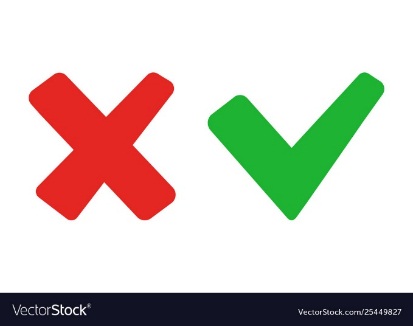 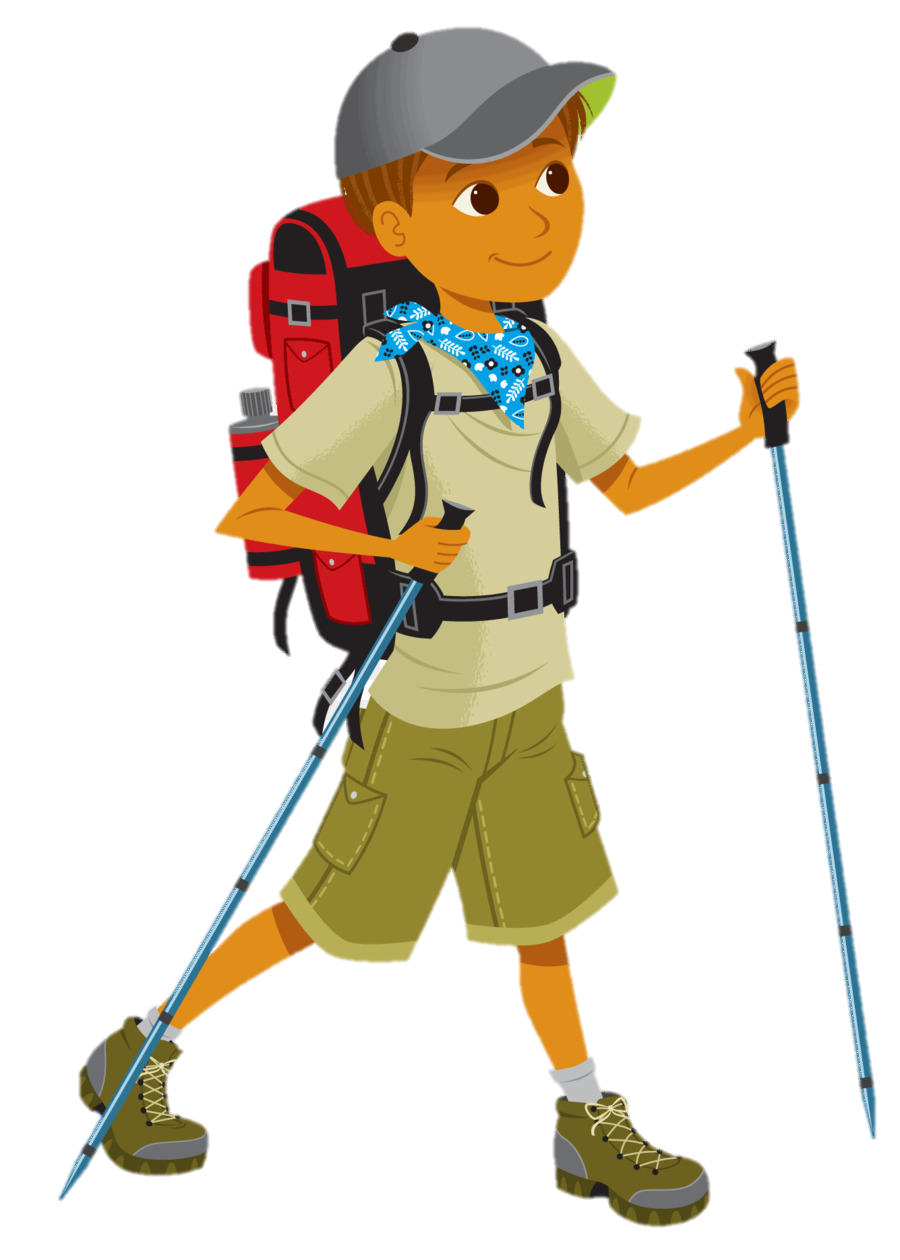 Năm Thìn
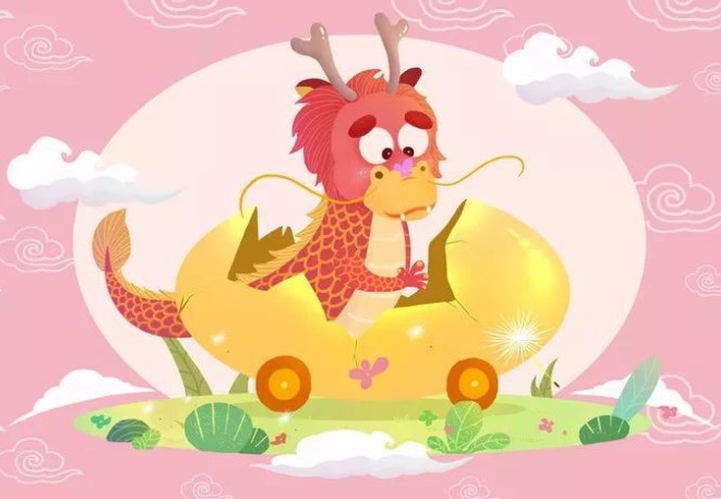 Nhìn ảnh và dự đoán tên gọi theo năm âm lịch mà em biết
- CLick cậu bé để trở về
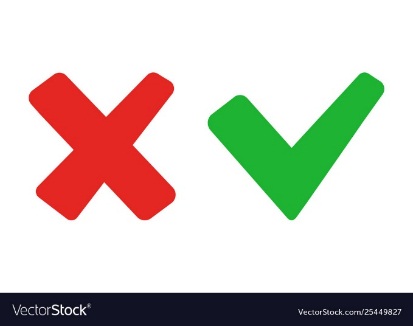 Năm Tuất
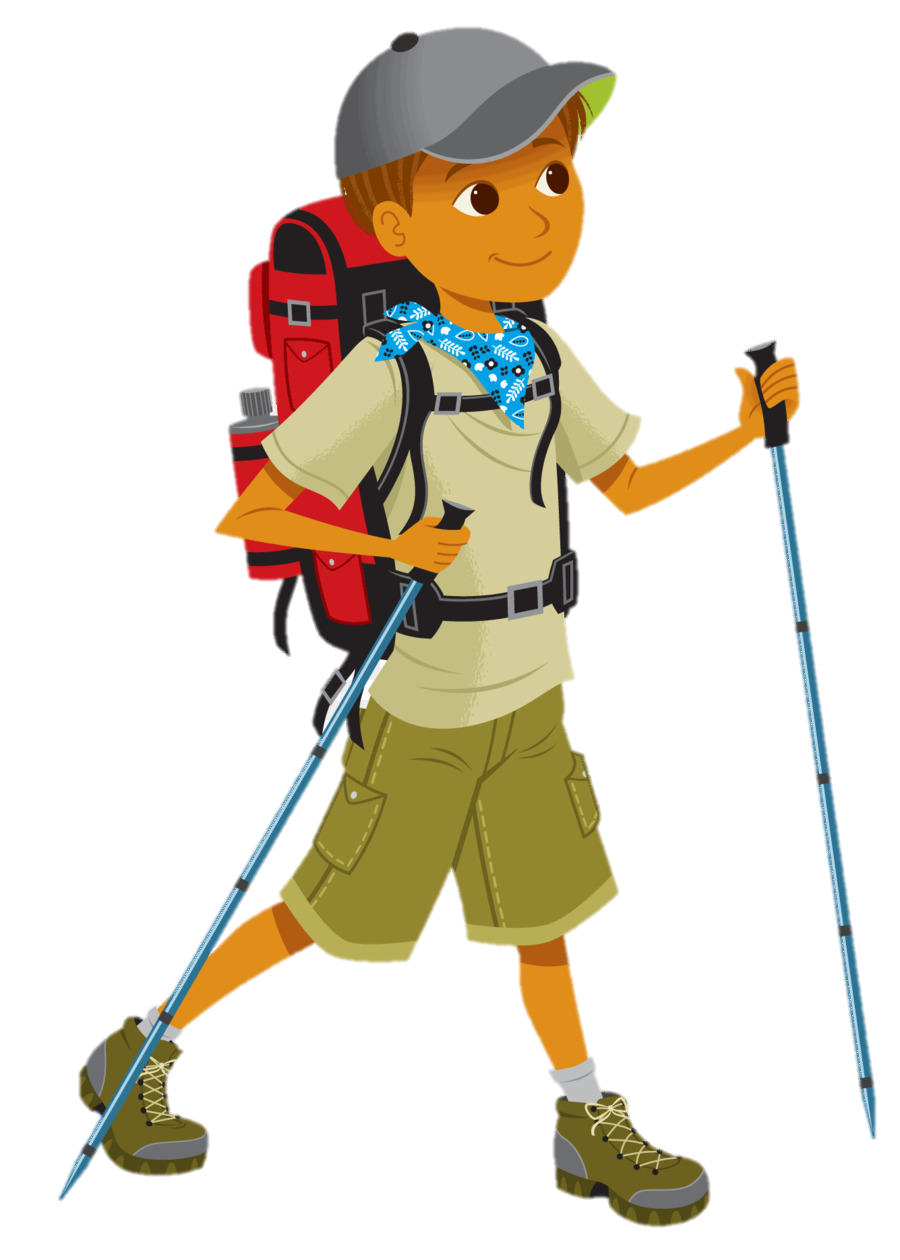 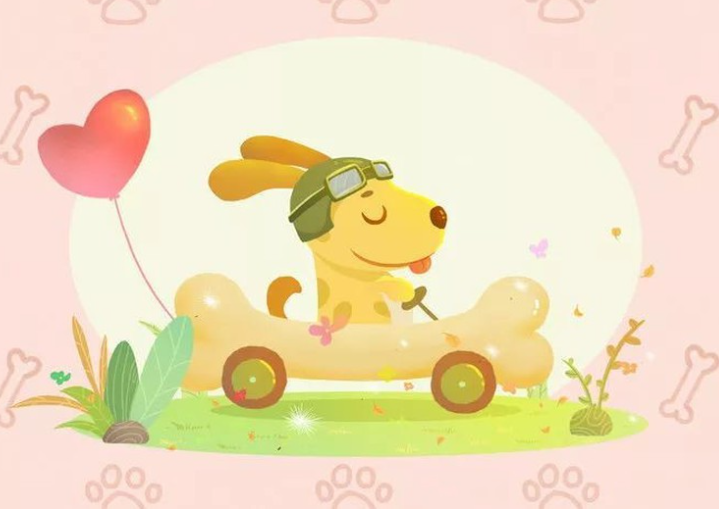 Nhìn ảnh và dự đoán tên gọi theo năm âm lịch mà em biết
- CLick cậu bé để trở về
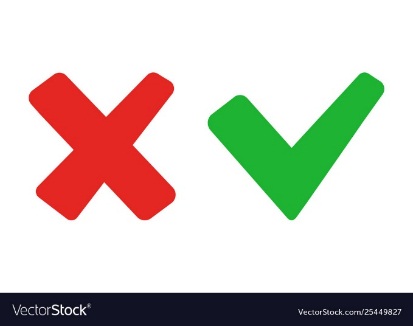 Năm Thân
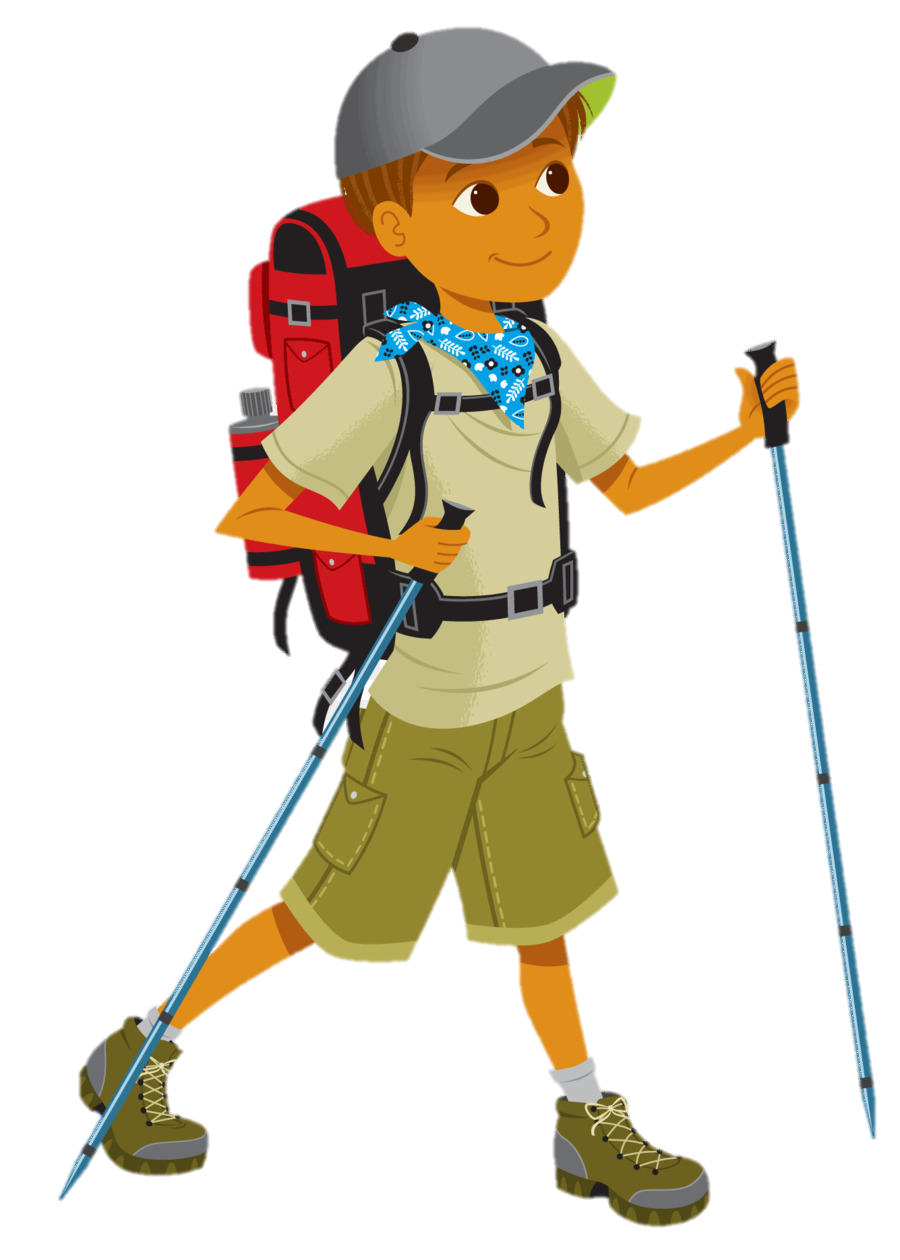 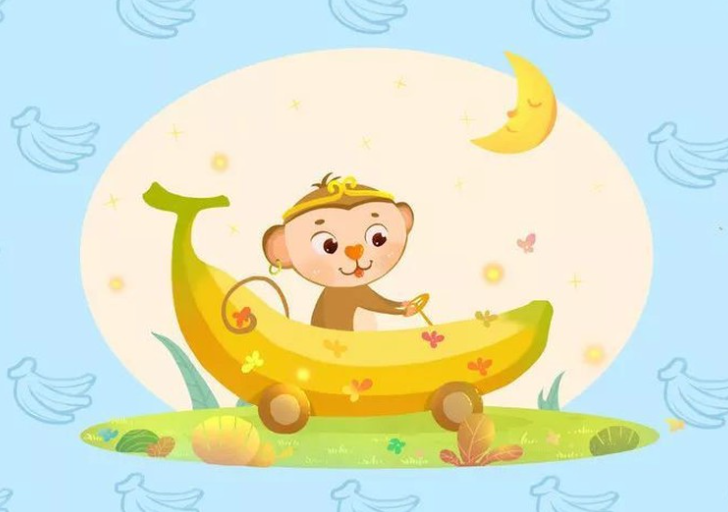 Nhìn ảnh và dự đoán tên gọi theo năm âm lịch mà em biết
- CLick cậu bé để trở về
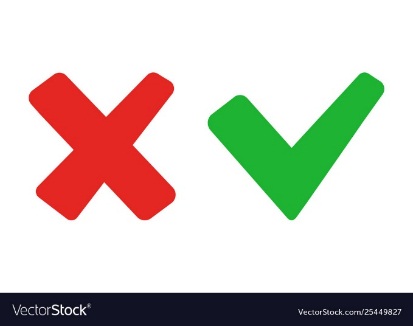 Năm Tị
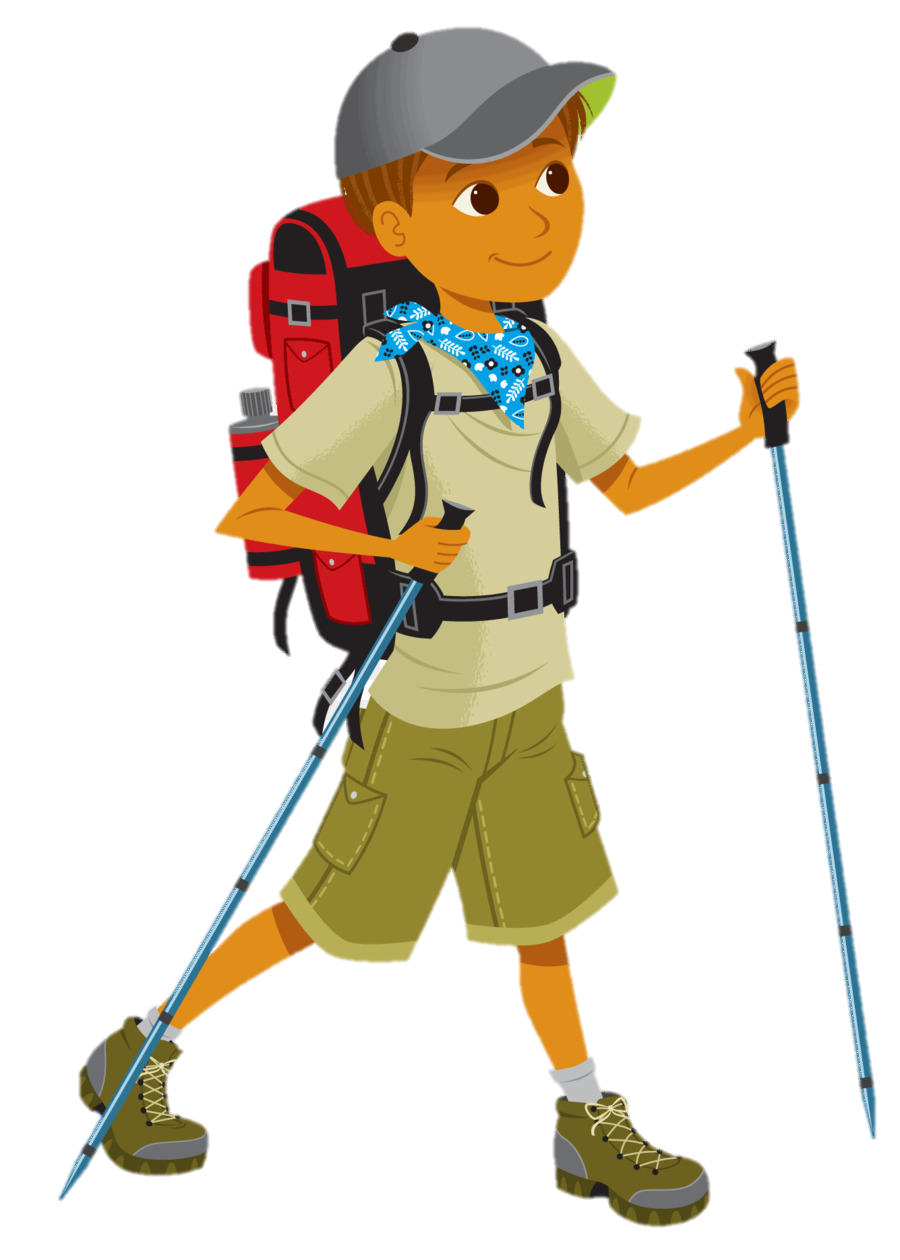 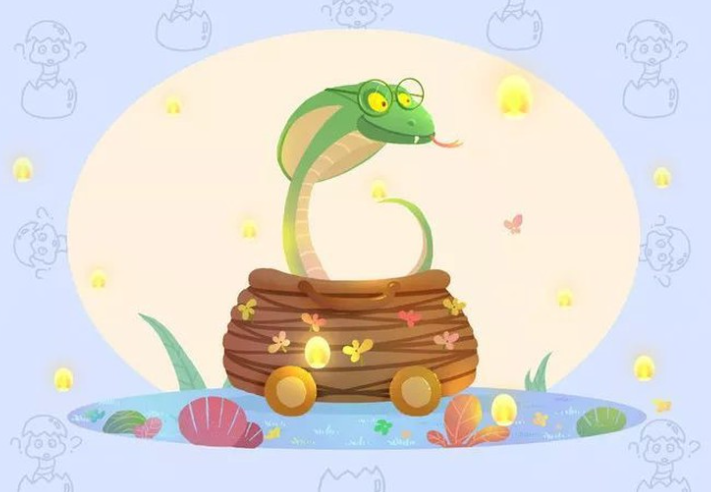 Nhìn ảnh và dự đoán tên gọi theo năm âm lịch mà em biết
- CLick cậu bé để trở về
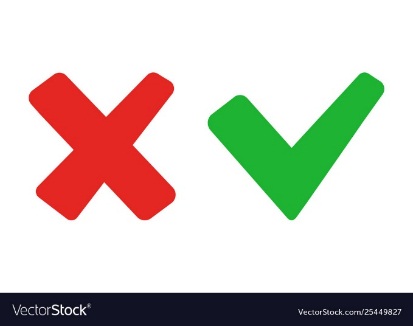 Năm Ngọ
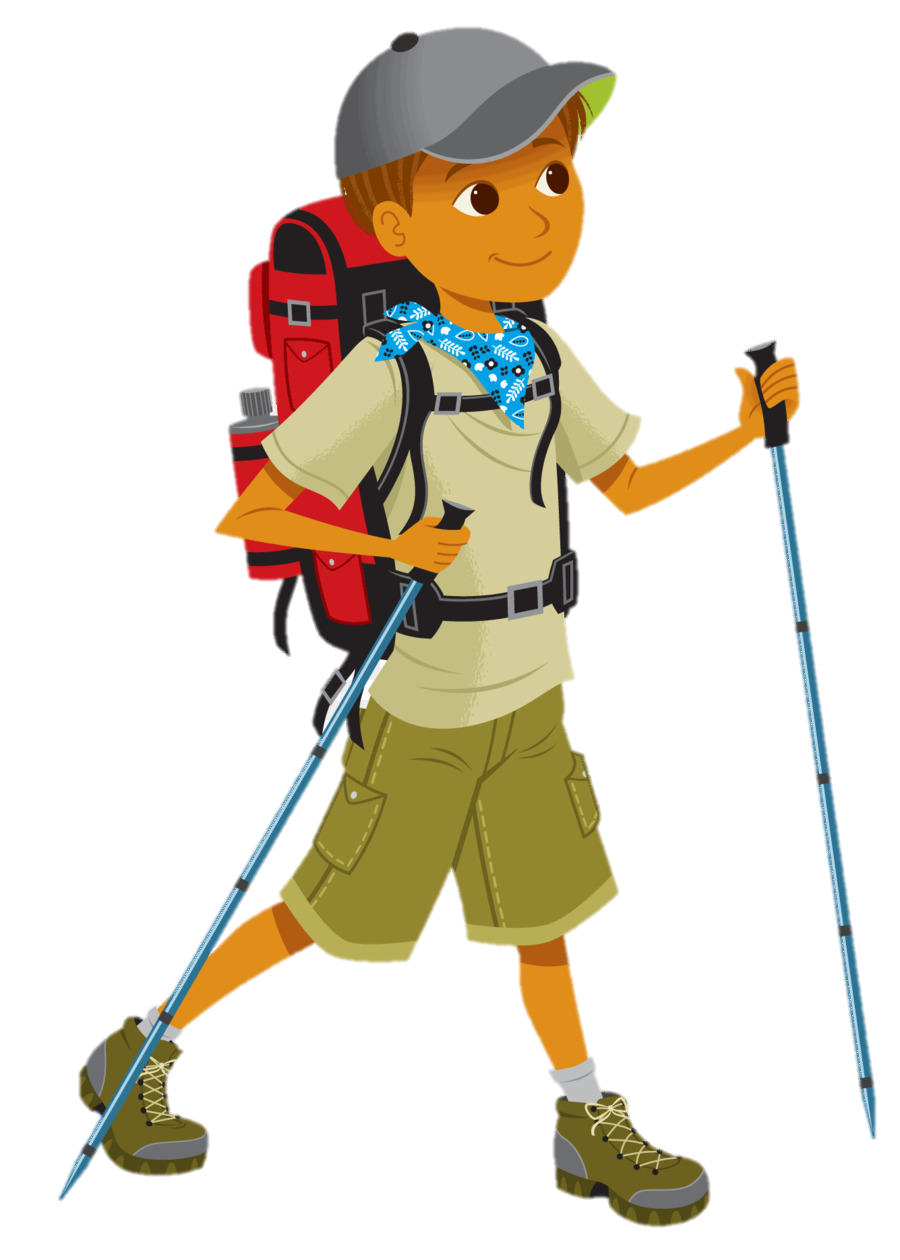 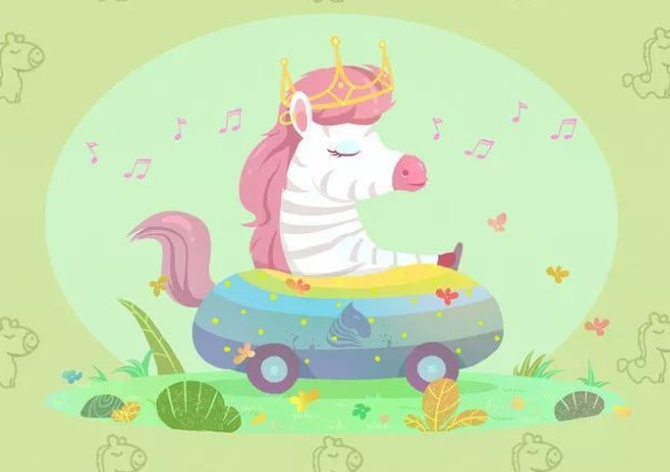